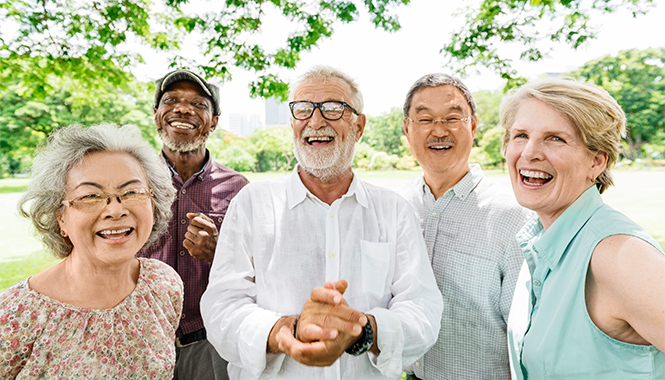 Welcome to GBCJanuary 15, 2023
Revelation 5:9  You have redeemed us by Your blood out of every tribe and tongue and people and nation.
Grace Alone (# 128)
Every promise we can make,
Every prayer and step of faith,
Every difference we will make
- Is only by His grace.
Every mountain we will climb,
Every ray of hope we shine,
Every blessing left behind
- Is only by His grace.
Grace alone which God supplies,
Strength unknown He will provide.
Christ in us, our Cornerstone;
We will go forth
In grace alone.
Every soul we long to reach,
Every heart we hope to teach,
Every where we share His peace
- Is only by His grace.
Every loving word we say, 
Every tear we wipe away,
Every sorrow turned to praise,
- Is only by His grace.
Grace alone which God supplies,
Strength unknown He will provide.
Christ in us, our Cornerstone;
We will go forth
In grace alone.
Sermon on the Mountain 
Matthew 5-7

4:23-25 - Multitudes seeking 
	(5:1) Disciples closest
	(7:28) The crowd gathered around and 		also hearing
Sermon on the Mountain - Matthew 
4:23-25 - Multitudes seeking 
5:1 - Mountain setting
 Gen 22 - Abraham & Isaac on Moriah
 Ex 19,20 - Moses on Sinai
 II Chron 3 - David & Solomon on Zion
 I Kings 18 - Elijah on Carmel
 Matt 5 - Jesus above the Sea of Galilee
Sermon on the Mountain - Matthew 
4:23-25 - Multitudes seeking
5:1 - Mountain setting
5:2  Mouth (of Jesus) speaking 
Chpt 5 - What to BE (Beatitudes)
Chpt 6 - What to DO (When you …)
Chpt 7 - What NOT to DO
He taught them …
(5:1) Sitting - customary position of respect
(5:11) Reality - following Me brings persecution
(5:21,27) Authoritatively
7:28  When Jesus had ended these sayings, the people were astonished at His teaching, 
7:29  for He taught them as one having authority, and not as the scribes.
He taught them …
Boldly - identifying those not blessed
(5:20) Scribes and Pharisees (legalists)
(5:46,47) Tax collectors (mercenary)
(6:32) Gentiles (pagan)
(7:5,6) Hypocrites (dogs, swine)
(7:11) Evil (unrighteous and impure)
(7:15) False teachers (ravenous wolves)
(7:26) Fools (hearers but not doers)
He taught them …
Simply - using familiar words and themes
(5:13,14) salt & light (influence)
(6:11) daily bread (provisions)
(6:19) moths & rust (eternity)
(6:25) food & clothing (priorities)
(6:26,28,30) birds, barns, flowers, fields (faith)
(7:9,10) bread, stones, fish, snakes (prayer)
He taught how to be BLESSED …
beatitudes = Latin word
fortunate
well off
happy (but see 5:4,10-12)
fit for eternity
(3-12) 8 characteristics of those who are fit 	for the Kingdom of Heaven (3,10)
A Kingdom both now, and not yet
(3,10) … theirs IS the Kingdom (now)
(4-9) … they SHALL (not yet)

There are foretastes of Kingdom living  here and now, but the full experience                  is yet to come.
God’s Kingdom includes …
(4) Comfort - both now (Mt 5:11,12) & not yet 
Rev 21:4 God will wipe away every tear from their eyes, and death shall be no more, neither shall there be mourning, nor crying, nor pain anymore, for the former things have passed away.
God’s Kingdom includes …
(4) Comfort 
(7) Mercy - both now (Titus 3:5) & not yet
Titus 3:5  Not by works of righteousness which we have done, but according to His mercy He saved us.
Jude 1:21  Keep yourselves in the love of God, looking for the mercy of our Lord Jesus Christ unto eternal life.
God’s Kingdom includes …
(4) Comfort 
(7) Mercy
(9) Sons of God - now (Mt 5:16) & not yet  
Rom 8:23  We who have the firstfruits of the Spirit, even we ourselves groan within ourselves, eagerly waiting for the adoption as sons, the redemption of our body.
There are foretastes of Kingdom living  here and now, but the full experience                  is yet to come.

Notice the order of the Beatitudes.
Being “poor in spirit” is FIRST because …
To be SAVED by Jesus, I must first realize I am lost, deceived, and dead (Jn 14:6).
Jesus said, "I am the way, the truth, and the life. No one comes to the Father except through Me.
Being “poor in spirit” is FIRST because …
To FOLLOW Jesus, I must first accept that I am not the best one to lead (Pr 3:5,6).
Trust in the LORD with all your heart, and lean not on your own understanding; 
In all your ways acknowledge Him, and He will direct your paths.
Being “poor in spirit” is FIRST because …
To SERVE like Jesus, I must first become lesser rather than greater (Mt 20:26-28).
Whoever desires to become great among you, let him be your servant. And whoever desires to be first among you, let him be your slave— just as the Son of Man did not come to be served, but to serve, and to give His life a ransom for many.
Blessed are the “spiritually bankrupt”       for theirs is the Kingdom of Heaven.
 If you are a disciple, this is a commendation.
	“How fortunate you are! You’ve exchanged your 		poverty for Christ’s riches.”
 If you’re still in the crowd, it’s an invitation.
	“How fortunate you could be, if you will 			become an empty-handed follower of Jesus.”
Sermon on the Mountain - Matthew 
Jesus’ commendation and invitation          to the Kingdom of Heaven, now & not yet.
Chpt 5 - What to BE (Beatitudes)
First … Be POOR in SPIRIT
Chpt 6 - What to DO 
Chpt 7 - What NOT to DO
Just as I am without one plea                    but that Thy blood was shed for meAnd that Thou bid'st me come to TheeOh Lamb of God I come, I come
Just as I am and waiting notTo rid my soul of one dark blotTo Thee who's blood can cleanse each spotOh Lamb of God I come, I come
Just as I am, Thou wilt receive,
Wilt welcome, pardon, cleanse, relieve;
Because Thy promise I believe,
O Lamb of God, I come, I come.